Slow Extraction to MTest
Michael Geelhoed
FTBF meeting - FNAL management
23 April 2014
Slow Extraction to MTest
Items to be covered
General Beam Delivery 
Beam Structure
Running Modes
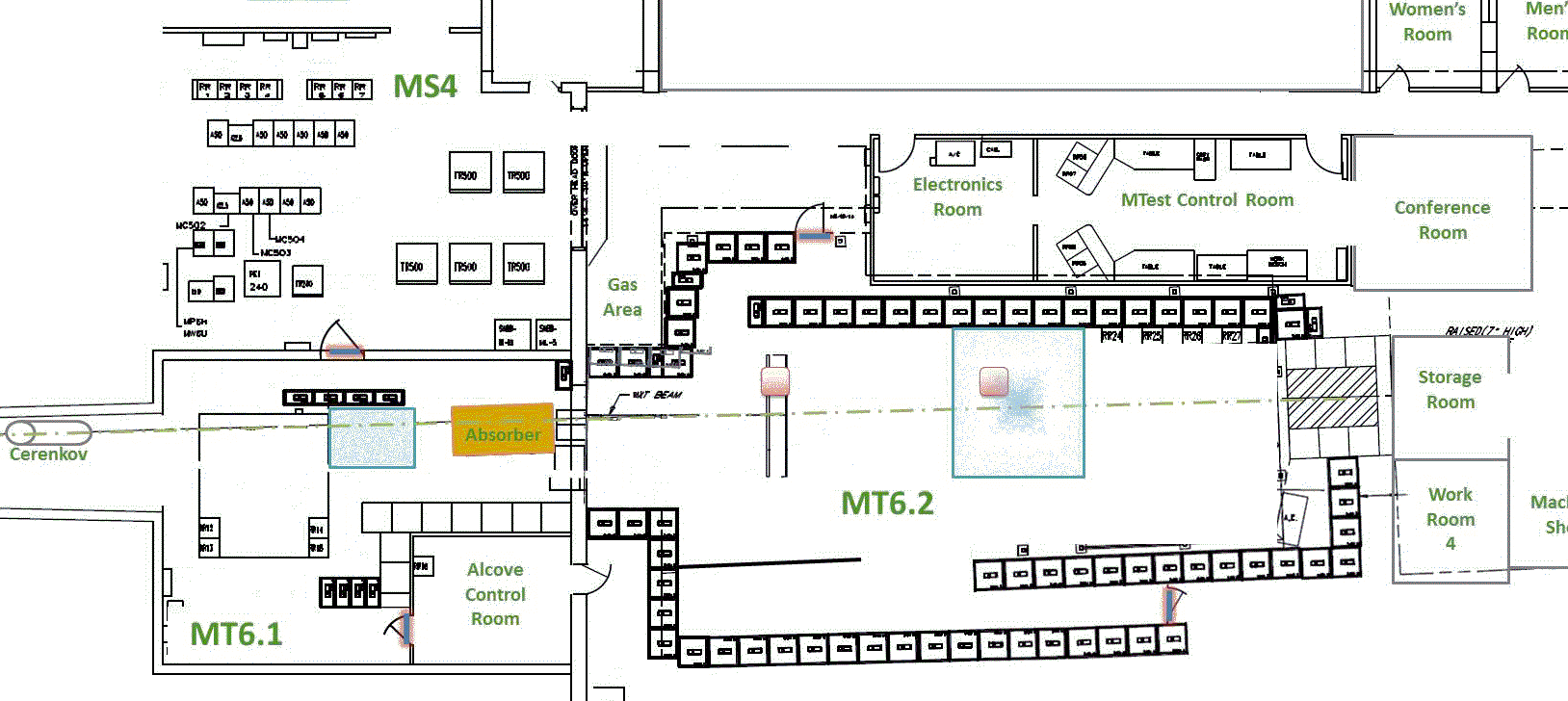 2
Michael Geelhoed | FTBF meeting - FNAL management
4/23/2014
Slow Extraction to MTest - General Beam Delivery
Source Linac & Booster
Beam is produced from AD’s Proton source which includes three machines. The Source, Linac and the Booster Ring. Depending on the request intensity Booster over laps beam from Linac. Each revolution in Booster is called a Turn. 

Booster then delivers 8 GeV proton beam to Main Injector in bunches at a maximum of ~84 bunches at a time. This term is called a Batch. 

Previous runs were partial batching*
Main Injector
3
Michael Geelhoed | FTBF meeting - FNAL management
4/23/2014
Slow Extraction to MTest - General Beam Delivery
Source Linac & Booster
Even though physically  Main Injector can hold 7 Batches, the maximum number is 6. This is because of the abort gap needed for operations.
Main Injector
4
Michael Geelhoed | FTBF meeting - FNAL management
4/23/2014
Slow Extraction to MTest - General Beam Delivery
Source Linac & Booster
Beam is ramped from 8 to 120 Gev and held at the flattop value and resonantly extracted 4 seconds.
Main Injector
5
Michael Geelhoed | FTBF meeting - FNAL management
4/23/2014
Slow Extraction to MTest - General Beam Delivery
Field Free Region
Field Region
2 Electrostatic Septa
Not to scale*
6
Michael Geelhoed | FTBF meeting - FNAL management
4/23/2014
Slow Extraction to MTest - General Beam Delivery
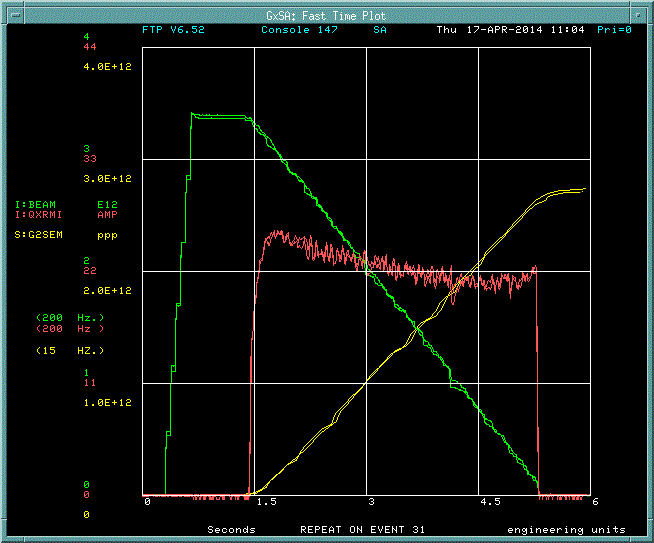 QXR regulates Slow Extraction
7
Michael Geelhoed | FTBF meeting - FNAL management
4/23/2014
Slow Extraction to MTest - General Beam Delivery
MTest
Source Linac & Booster
MCenter
Neutrino Muon 
SeaQuest
P3
Beam is extracted from the MI52 area transported
through the P1 P2 and P3 (Main Ring remnant)
Beamlines to Switchyard. In Switchyard electrostatic
Septa split beam twice. First split beam to Neutrino Muon and Meson, the second splits the Meson beam between MTest and MCenter.
P2
Main Injector
P1
8
Michael Geelhoed | FTBF meeting - FNAL management
4/23/2014
Slow Extraction to MTest - Beam Structure
1 RF Bucket (53 MHz) = 19 nanoseconds 
Booster = 1.6 microsecond (84*19ns)
Main Injector = 11.2 microsecond (1.6*7)
Length of spill 4 seconds  
4E6  / 11.2 microseconds = 357,143 revolutions
One slow spill event is equivalent to 175 million RF buckets of possible beam*
*That assumes 492 buckets in MI occupied
9
Michael Geelhoed | FTBF meeting - FNAL management
4/23/2014
Slow Extraction to MTest – Running Modes
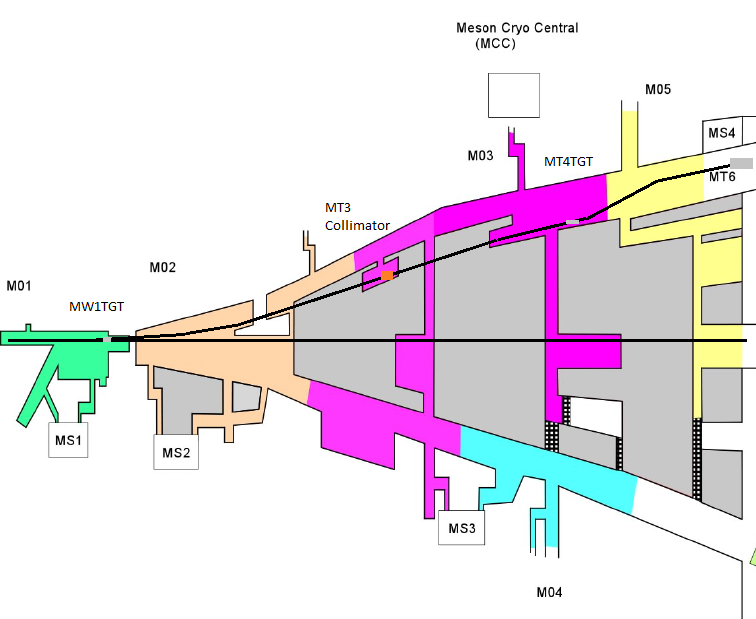 10
Michael Geelhoed | FTBF meeting - FNAL management
4/23/2014
Slow Extraction to MTest – Running Modes
Three Modes
120 Gev Proton Mode
Low Energy Pion Mode
High Energy Pion Mode
11
Michael Geelhoed | FTBF meeting - FNAL management
4/23/2014
Slow Extraction to MTest – Running Modes
Key Requirements
120 Gev Proton Mode 
 M01 target in place for attenuation
MT3 Pinhole Collimator for attenuation
Quadrupole magnets off for larger spot size
	
Low Energy Pion Mode
MT4 target in place for production
MT3 Pinhole Collimator out for transmission 
Quadrupole magnets specific settings

High Energy Pion Mode
M01 target in place for production
MT3 Pinhole Collimator out for transmission 
Quadrupole magnets specific settings
12
Michael Geelhoed | FTBF meeting - FNAL management
4/23/2014
Slow Extraction to MTest – Running Modes
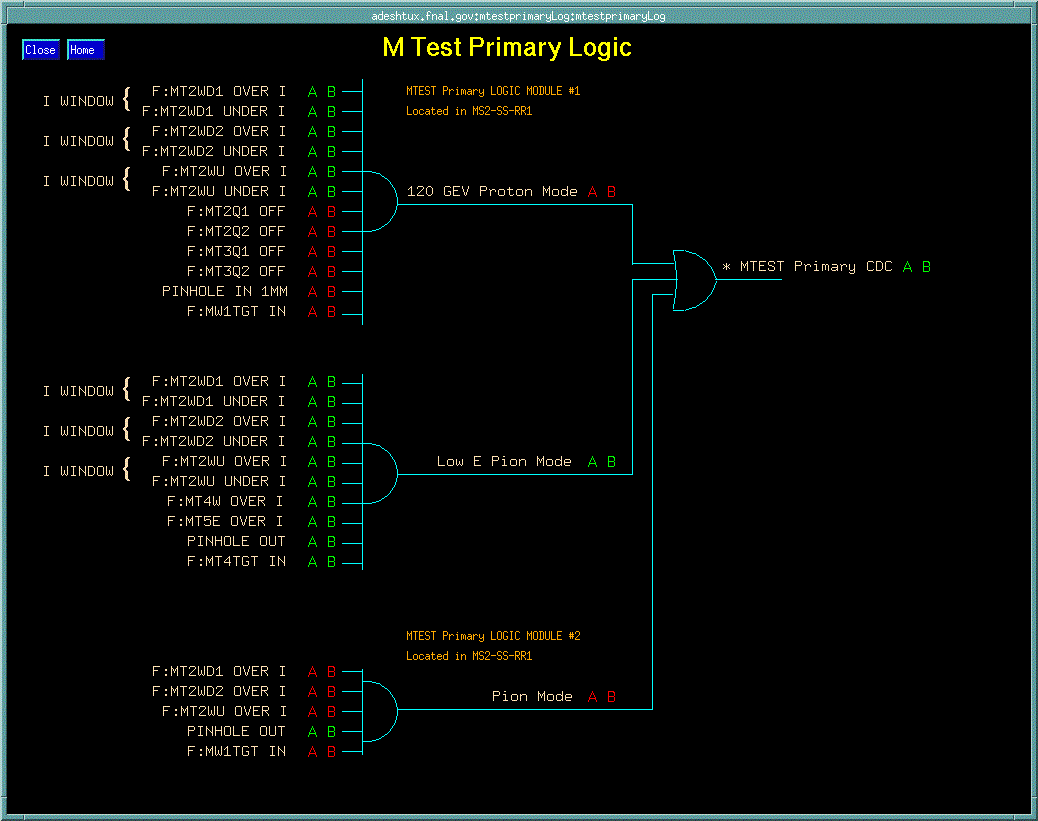 13
Michael Geelhoed | FTBF meeting - FNAL management
4/23/2014
Slow Extraction to MTest – Running Modes
Low Energy Pion Mode
+/- 32
+/- 30
+/- 25
+/- 20
+/- 16
+/- 15
+/- 12
+/- 10
+/- 8
+/- 6
+/- 5
+/- 4
+/- 3.5
+/- 3
+/- 2.5
+/- 2
+/- 1.5
+/- 1
120 Gev Proton Mode
High Energy Pion Mode
+ 60
+ 50
+ 40
Muon Mode
	Every LE or HE Pion Mode with additional absorbers in MT6-1.
14
Michael Geelhoed | FTBF meeting - FNAL management
4/23/2014
Slow Extraction to MTest – Running Modes
Energy (GeV)
Counts normalized to 1E11 on F:MW1SEM
15
Michael Geelhoed | FTBF meeting - FNAL management
4/23/2014
Slow Extraction to MTest – Running Modes
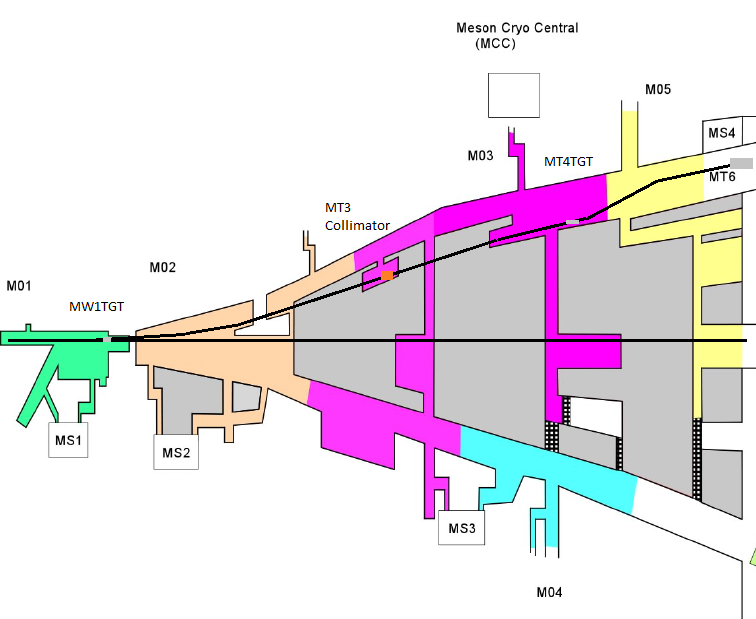 Momentum selectors
 MT4W & MT5E
16
Michael Geelhoed | FTBF meeting - FNAL management
4/23/2014
Slow Extraction to MTest – Running Modes
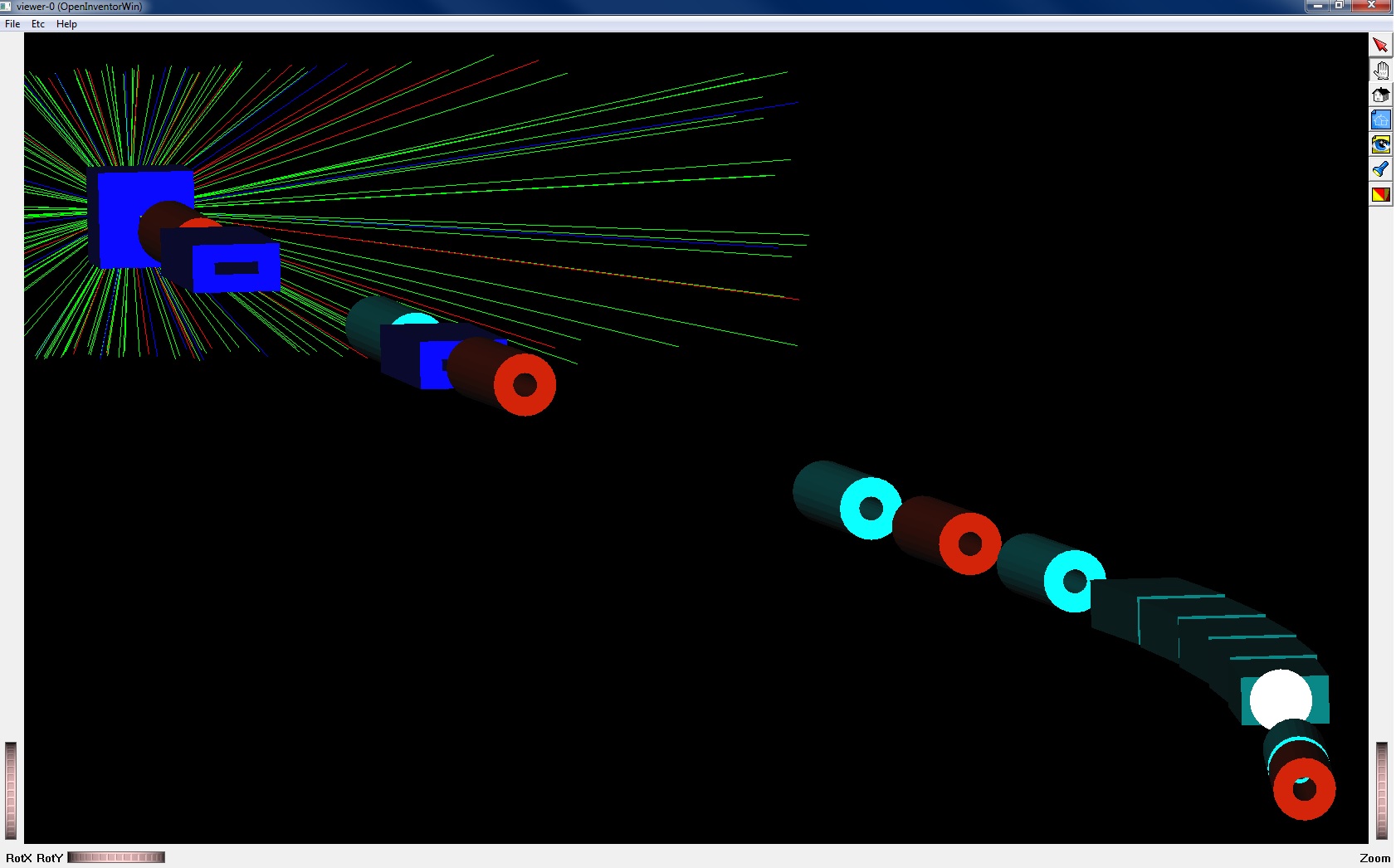 17
Michael Geelhoed | FTBF meeting - FNAL management
4/23/2014
Slow Extraction to MTest – Running Modes
+32 GeV SWIC Profiles
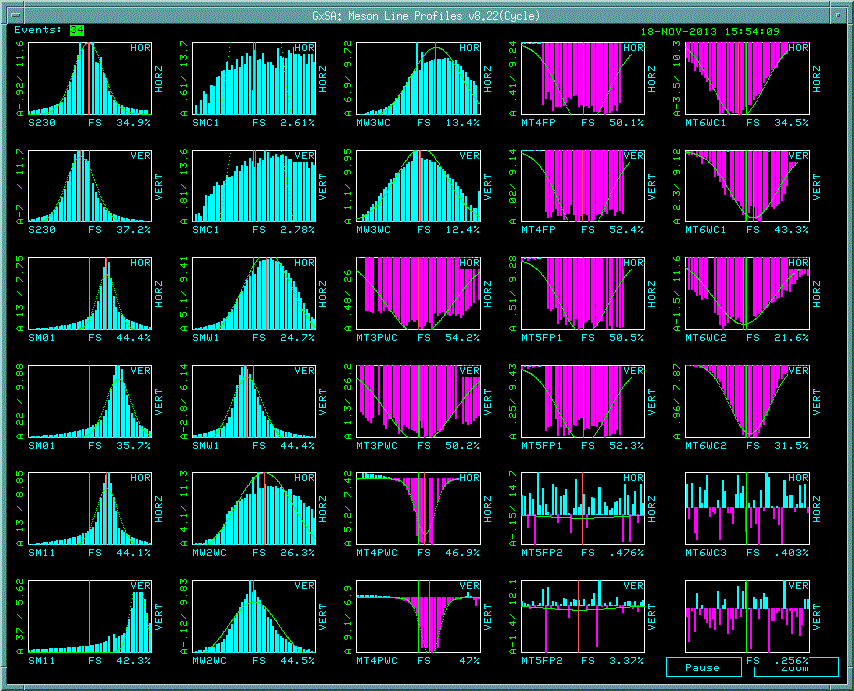 18
Michael Geelhoed | FTBF meeting - FNAL management
4/23/2014
Slow Extraction to MTest – Running Modes
FTBF and AD EBD work in progress
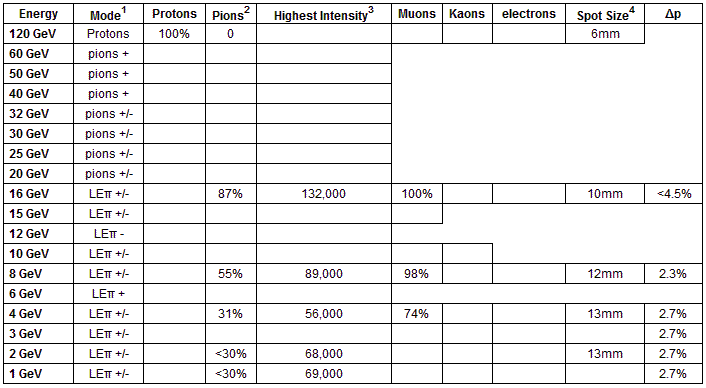 19
Michael Geelhoed | FTBF meeting - FNAL management
4/23/2014
Slow Extraction to MTest – Running Modes
From Feb 27th till Apr 18th
20
Michael Geelhoed | FTBF meeting - FNAL management
4/23/2014
Slow Extraction to MTest
Items covered
General Beam Delivery 
Beam Structure
Running Modes
Any Questions…?
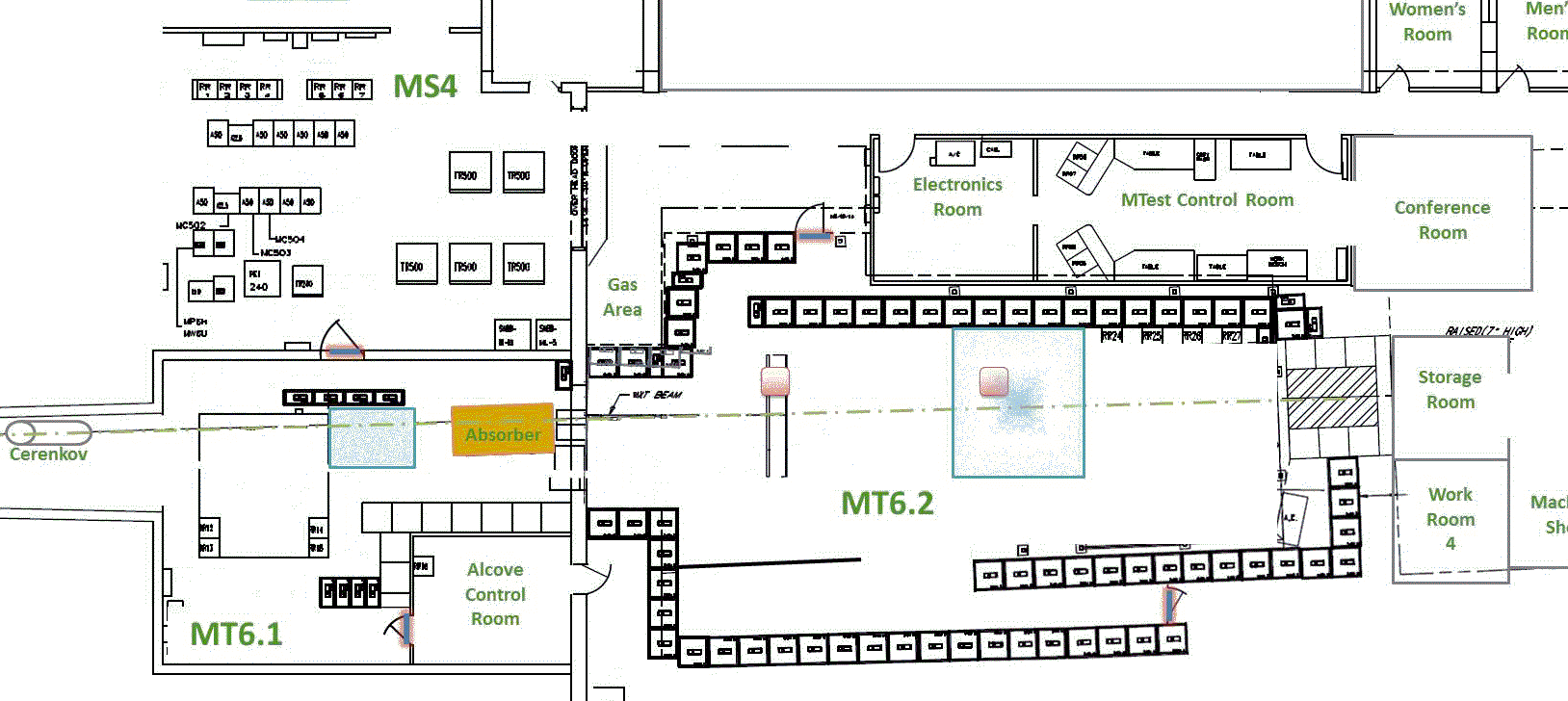 21
Michael Geelhoed | FTBF meeting - FNAL management
4/23/2014
Slow Extraction to MTest – Backup Slides
Backup Slides
22
Michael Geelhoed | FTBF meeting - FNAL management
4/23/2014
Slow Extraction to MTest - General Beam Delivery
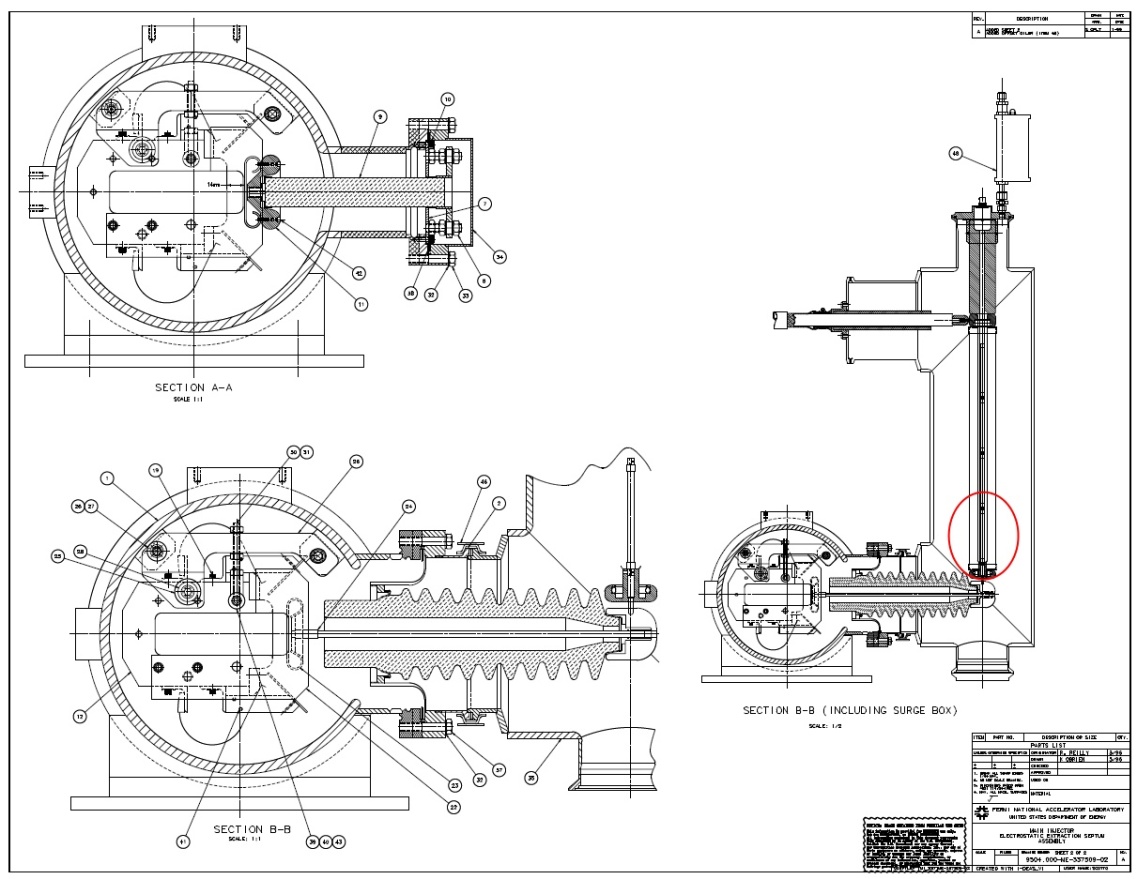 23
Michael Geelhoed | FTBF meeting - FNAL management
4/23/2014
Slow Extraction to MTest – Running Modes
24
Michael Geelhoed | FTBF meeting - FNAL management
4/23/2014
Slow Extraction to MTest
25
Michael Geelhoed | FTBF meeting - FNAL management
4/23/2014